100 лет Российскому кинопроизводствуРаботники Балтасинского Киноучреждения со своими ветеранами на юбилейном торжестве.27 августа 2010 г.
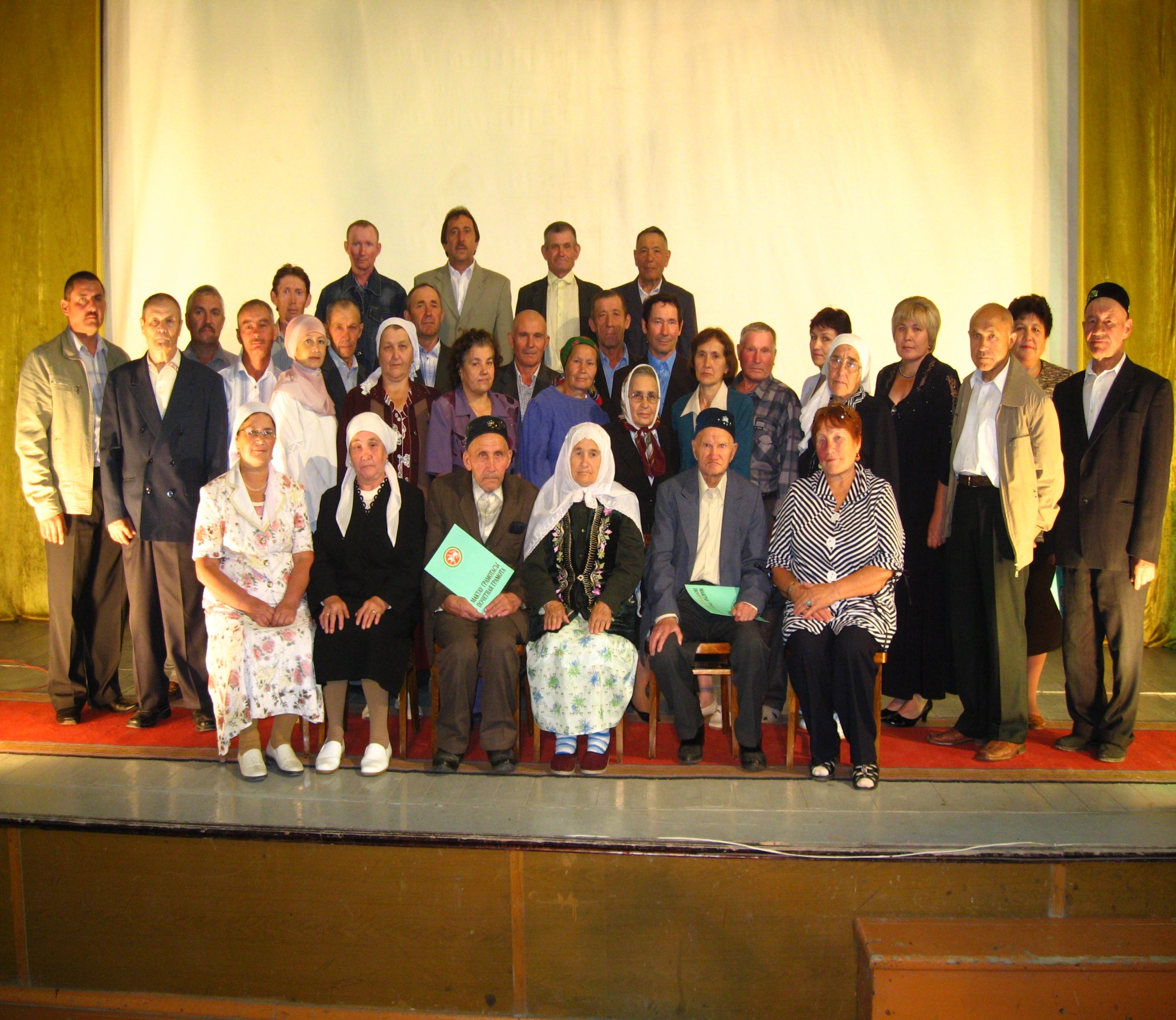 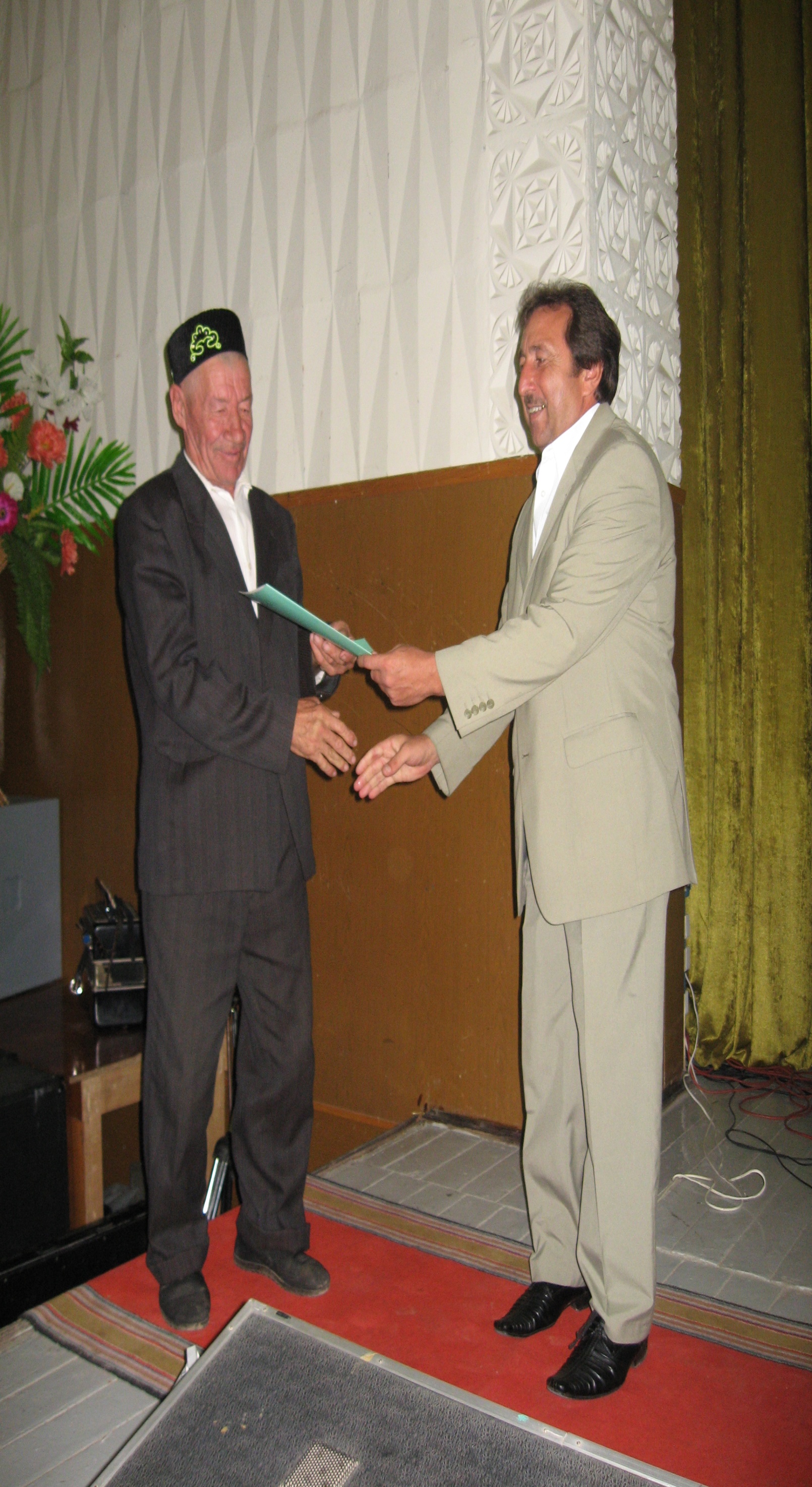 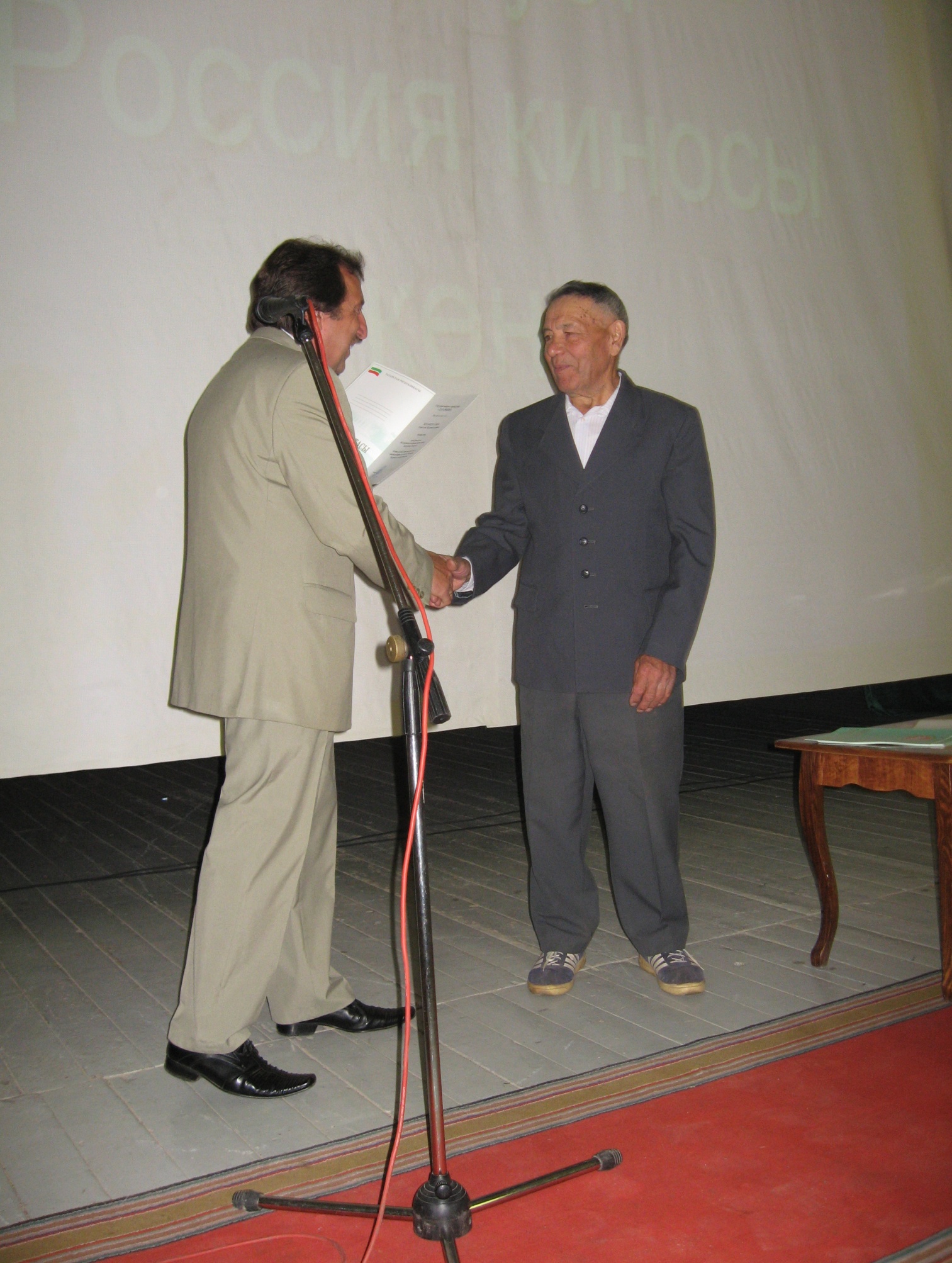 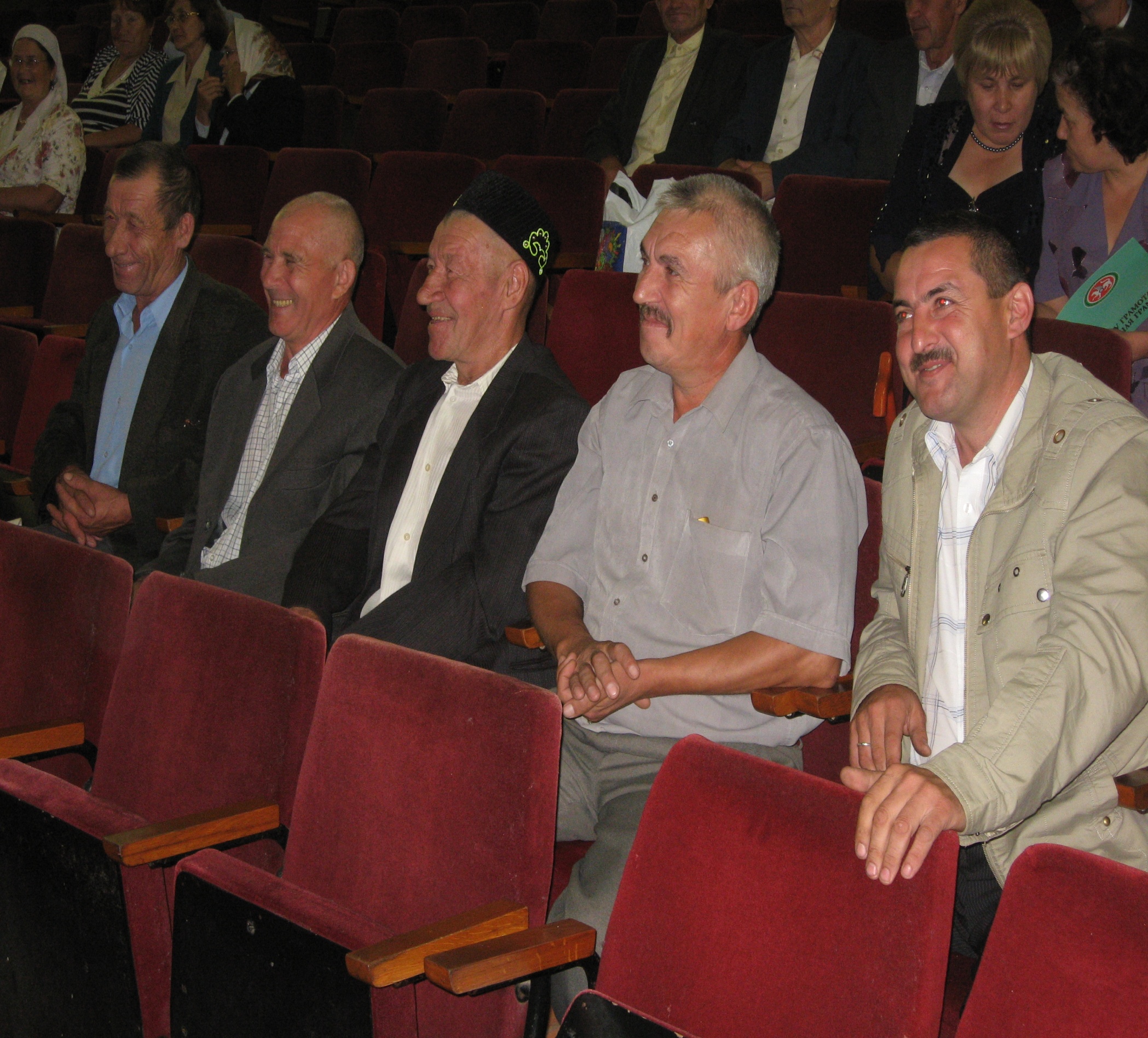 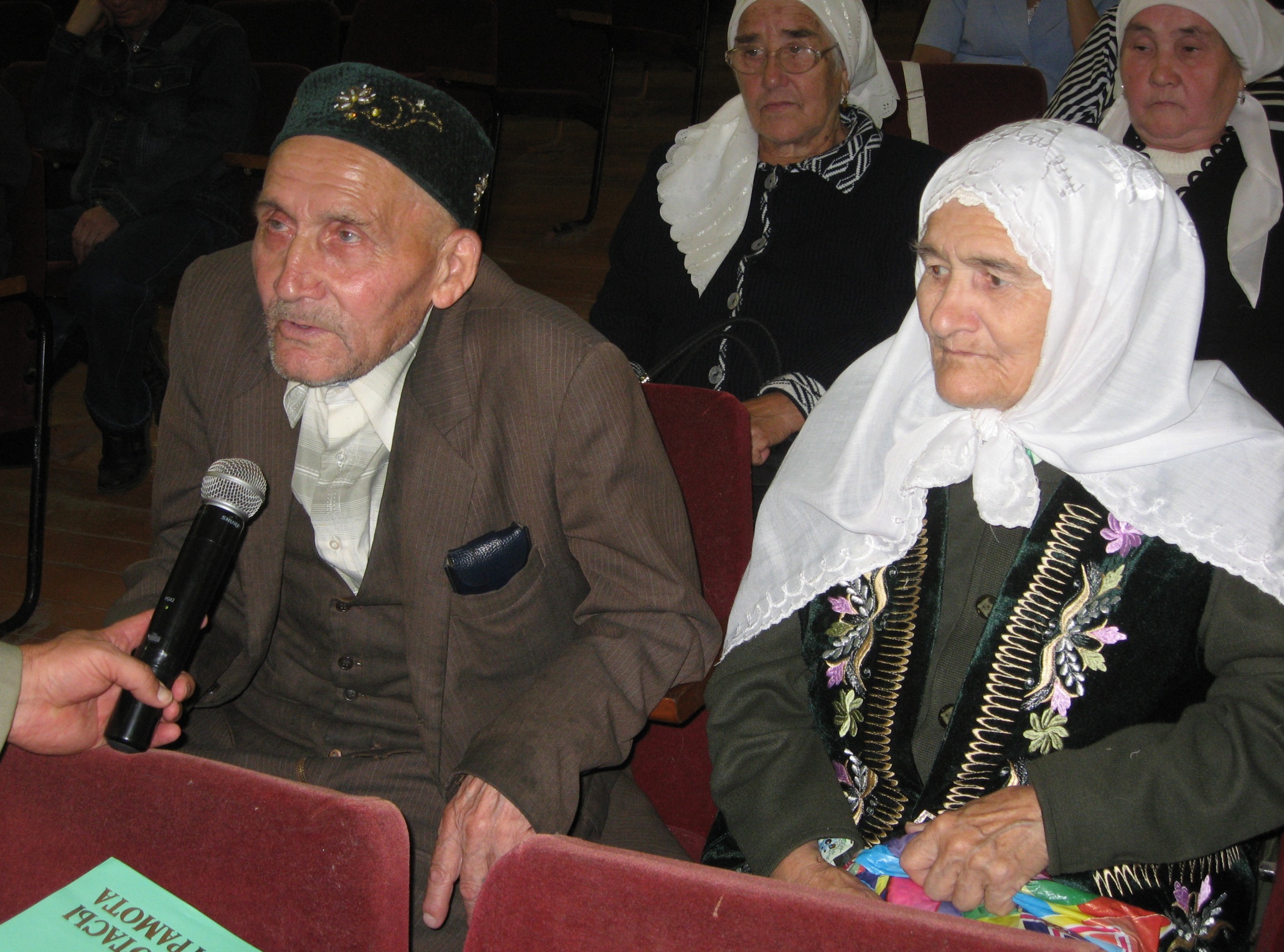 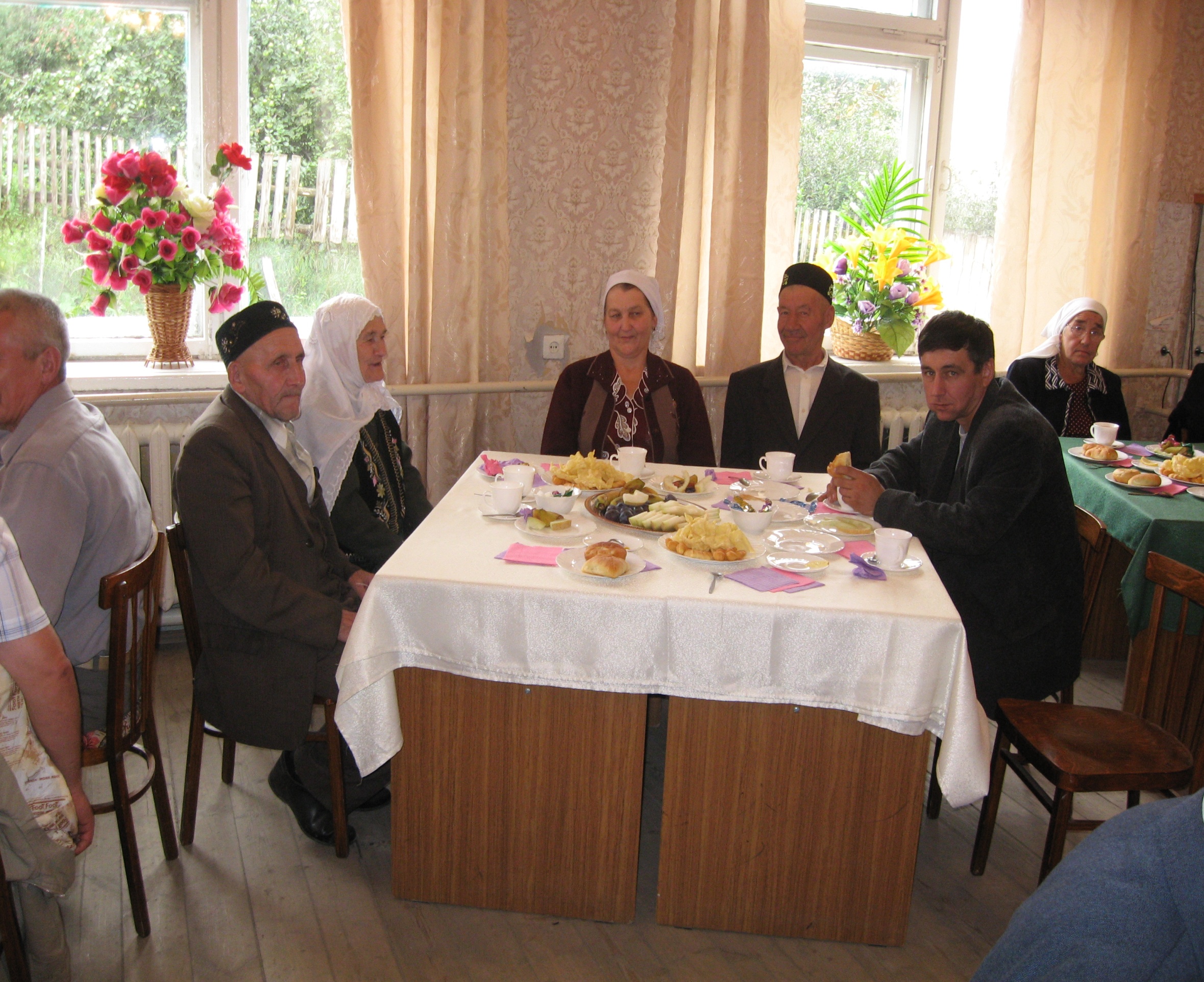